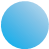 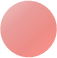 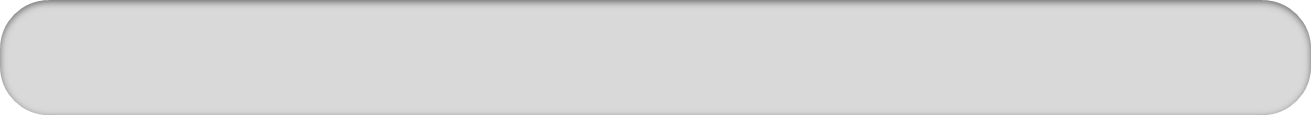 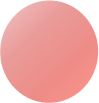 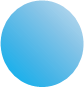 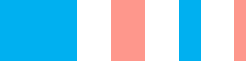 2024
高考化学一轮复习高频考点精讲
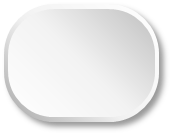 第18讲
氯气的实验室制法及应用
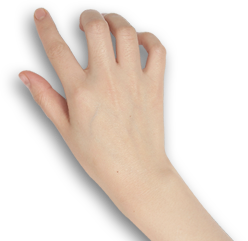 复习目标
掌握实验室制取氯气的原理、装置和操作注意事项。增强设计物质制备实验方案的绿色环保意识。
必备知识
1.制取原理
完成下列有关反应的离子方程式：
(1)MnO2和浓盐酸： _________________________________________。
(2)Ca(ClO)2与浓盐酸： ______________________________。
(3)KClO3与浓盐酸： ___________________________________。
(4)KMnO4与浓盐酸： _____________________________________________。
ClO－＋Cl－＋2H＋===Cl2↑＋H2O
2.实验装置
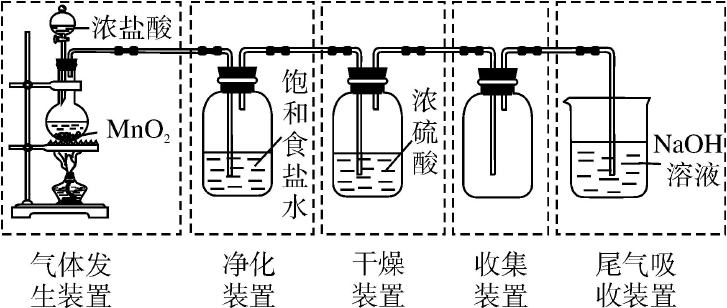 气体发生装置：该装置适合固体与液体混合共热制取气体。

①实验中要使用浓盐酸而不使用稀盐酸，这是因为________

___________________________________。
MnO2 与稀盐酸不反应
②滴加浓盐酸时要拔开分液漏斗的塞子(或使分液漏斗盖

上的小孔对齐)，目的是____________________________。

	净化装置：装置中饱和食盐水的作用是_________________

_________；装置特点是“________进气，________出气”。

	干燥装置：浓硫酸是液体干燥剂，用于_________________。

但浓硫酸不能干燥碱性气体(如 NH3)，不能干燥还原性气体(如
便于分液漏斗中的液体流出
除去 Cl2 中的 HCl
气体
短管
长管
除去Cl2中的水蒸气
H2S)。
收集装置：用排空气法收集密度比空气大的气体(如 Cl2)时，

要求装置中“________进气，________出气”；若收集密度比

空气小的气体( 如 H2 、NH3 等) ，则装置中“________ 进气，
长管
短管
短管
________出气”。
长管
尾气吸收装置：①为防止多余的 Cl2 污染环境，常用 NaOH

溶液吸收。化学方程式为 2NaOH＋Cl2===NaCl＋NaClO＋H2O。

	②吸收 Cl2 时，不能用澄清的石灰水，原因是____________

__________________________________________________。
石灰水中 Ca(OH)2 的量太少，吸收不完全
验满方法：
①将湿润的淀粉­碘化钾试纸靠近盛 Cl2 的瓶口，观察到试

纸立即________，则证明已集满。

	②将湿润的蓝色石蕊试纸靠近盛 Cl2 的瓶口，观察到试纸

________________，则证明已集满。

	③实验室制取 Cl2 时，常常根据氯气的________判断是否

收集满。
变蓝
先变红后褪色
颜色
3.注意事项
(1)反应物的选择：必须用浓盐酸，稀盐酸与MnO2不反应，且随着反应的进行，浓盐酸变为稀盐酸时，反应停止，故盐酸中的HCl不可能全部参加反应。
(2)加热温度：不宜过高，以减少HCl挥发。
(3)实验结束后，先使反应停止并排出残留的Cl2后，再拆卸装置，避免污染空气。
(4)尾气处理时，用NaOH溶液吸收Cl2，不能用澄清石灰水吸收，因为澄清石灰水中含Ca(OH)2的量少，吸收不完全。
易错辨析
×
1.含0.4 mol HCl的浓盐酸与足量的MnO2共热，能得到0.1 mol Cl2(　　)
2.用饱和NaHCO3溶液除去Cl2中混有的HCl(　　)
3.常用饱和石灰水吸收尾气中的Cl2(　　)
4.用干燥的淀粉碘化钾试纸检验Cl2是否收集满(　　)
×
×
×
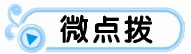 (1)Cl2 的制法拓展
①14HCl＋K2Cr2O7===2KCl＋2CrCl3＋7H2O＋3Cl2↑

②16HCl＋2KMnO4===2KCl＋2MnCl2＋8H2O＋5Cl2↑

③6HCl(浓)＋KClO3===KCl＋3H2O＋3Cl2↑

④4HCl＋Ca(ClO)2===CaCl2＋2H2O＋2Cl2↑
其中，①②④使用稀盐酸就可发生反应产生氯气。亦可用
NaCl(固体)跟浓硫酸来代替，如：2NaCl＋MnO2＋3H2SO4(浓)
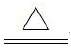 2NaHSO4＋MnSO4＋Cl2↑＋2H2O。
(2)杂质去除拓展
CO2(HCl)：用饱和 NaHCO3 溶液去除 HCl；

SO2(HCl)：用饱和 NaHSO3 溶液去除 HCl；

H2S(HCl)：用饱和 NaHS 溶液去除 HCl；

CO2(SO2)：用饱和 NaHCO3 溶液去除SO2。
专项突破
1.实验室用MnO2和浓盐酸制Cl2时，有如下操作：①连好装置，检查装置气密性；
②缓缓加热；③加入MnO2粉末；④从装有浓盐酸的分液漏斗中加入浓盐酸；⑤将多余氯气用NaOH溶液吸收；⑥用向上排空气法收集氯气。顺序排列正确的是
A.①②③④⑥⑤  		B.③④②①⑥⑤
C.①④③②⑥⑤  		D.①③④②⑥⑤
√
解析
制取氯气的正确操作步骤：先连接装置、检查装置气密性，然后装入药品，先向烧瓶中装入二氧化锰，再向分液漏斗中装入浓盐酸，再加热制取、收集氯气，由于氯气有毒，最后需要进行尾气吸收，故正确的排序为①③④②⑥⑤。
2.下列方法中，可制得Cl2的正确组合是
①MnO2和浓盐酸混合共热；②MnO2、NaCl和浓硫酸混合共热；③NaClO和浓盐酸混合；④K2Cr2O7和浓盐酸混合；⑤KClO3和浓盐酸混合；⑥KMnO4和浓盐酸混合
A.①②⑥  		B.②④⑥
C.①④⑥  		D.①②③④⑤⑥
√
3.某研究性学习小组查阅资料得知，漂白粉与硫酸溶液反应可制取氯气，化学方程式为Ca(ClO)2＋CaCl2＋2H2SO4             2CaSO4＋2Cl2↑＋2H2O，他们设计如图实验装置制取氯气并验证其性质。请回答下列问题：
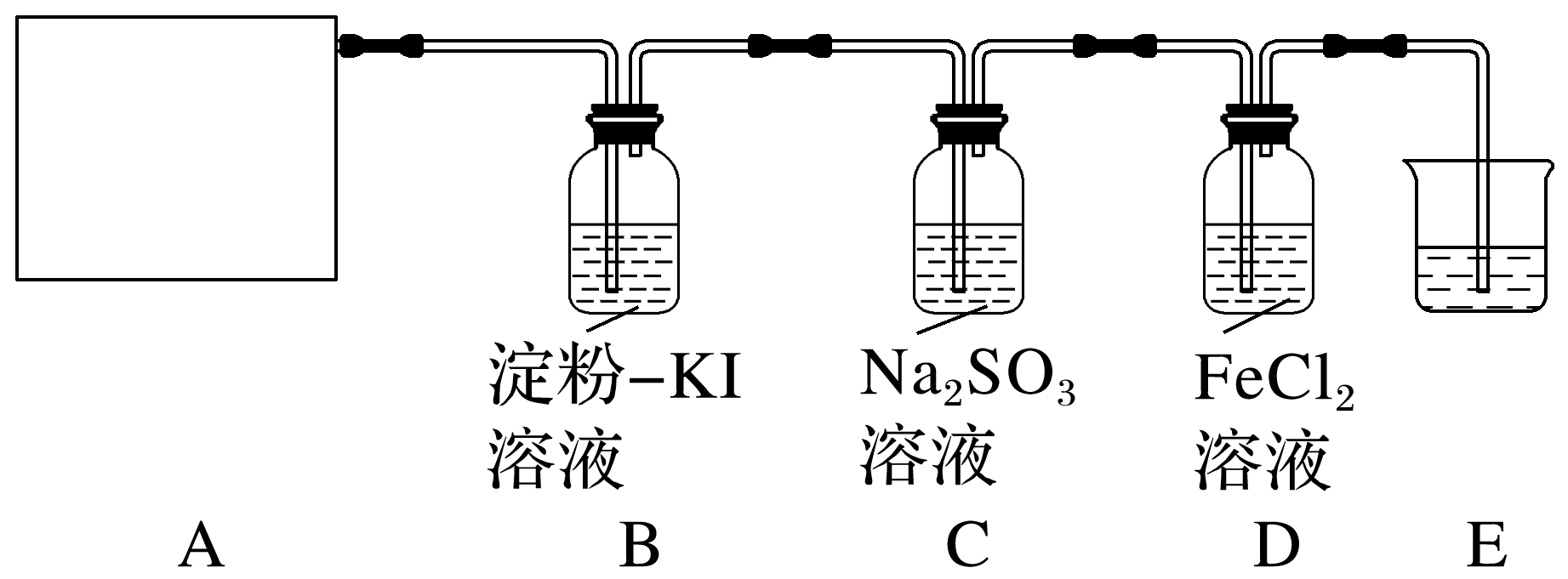 (1)该实验中A部分的装置是___(填字母)。
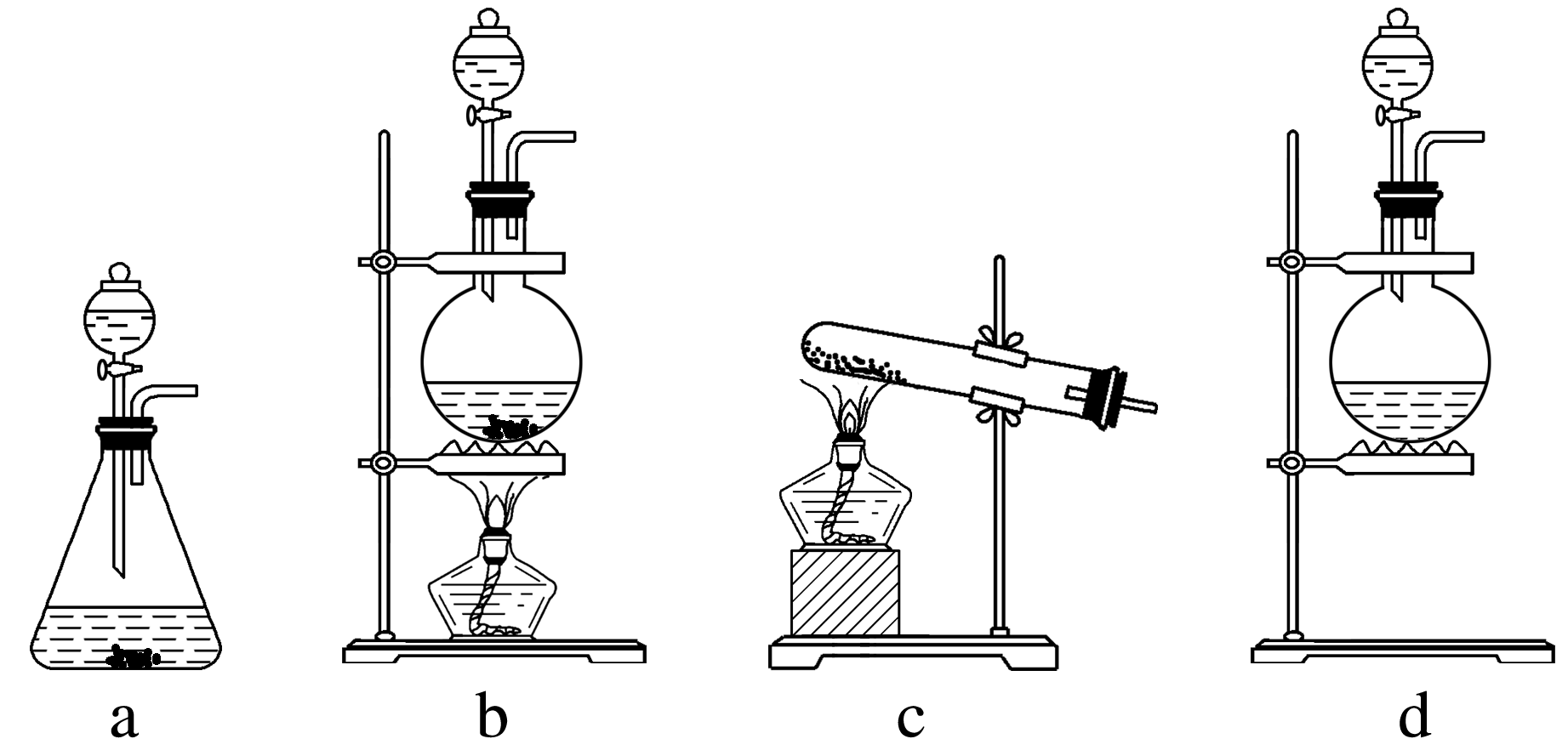 b
解析
从化学方程式可知反应物是固体和液体，反应条件是加热，所以应选固液混合加热型装置。
(2)装置B中的现象是_____________。
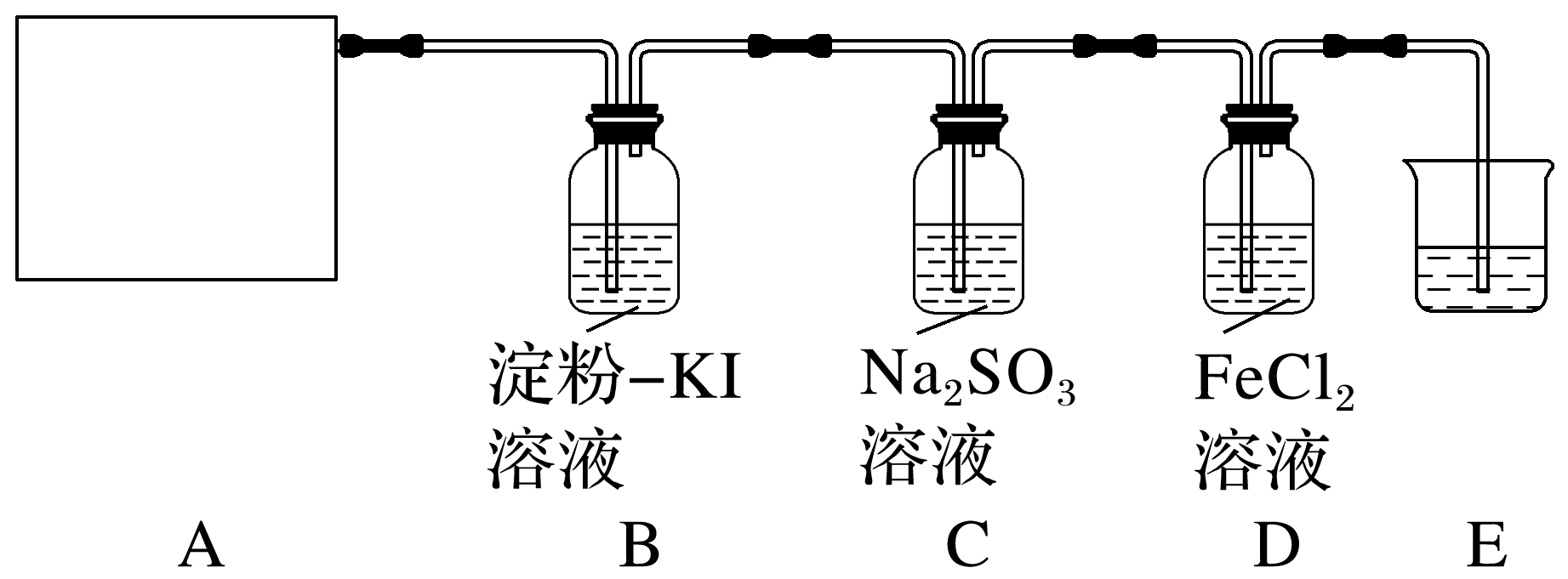 溶液变蓝色
解析
氯气具有强氧化性，与碘化钾发生反应：2KI＋Cl2===2KCl＋I2，淀粉溶液遇碘变蓝色。
(3)请写出装置D中发生反应的离子方程式： _________________________，装置E的作用是_____________________________。
(4)请帮助他们设计一个实验，证明洗气瓶C中的亚硫酸钠已被氧化(简述实验步骤)：________________________________________________________________________
____________________________________________________________。
Cl2＋2Fe2＋===2Cl－＋2Fe3＋
吸收多余的Cl2，防止污染空气
取少量C中溶液于小试管中，加入足量稀盐酸，充分振荡后滴加BaCl2溶液，若有白色沉淀生成且沉淀不消失，则证明洗气瓶C中亚硫酸钠已被氧化
解析
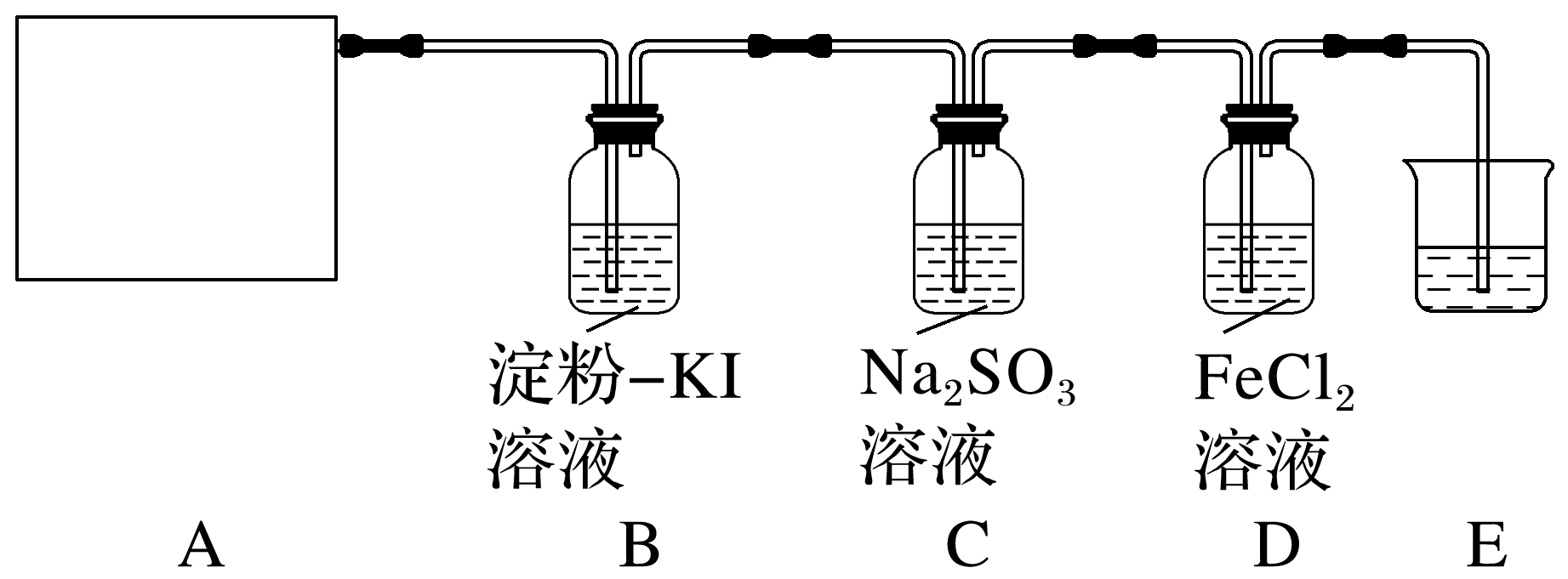 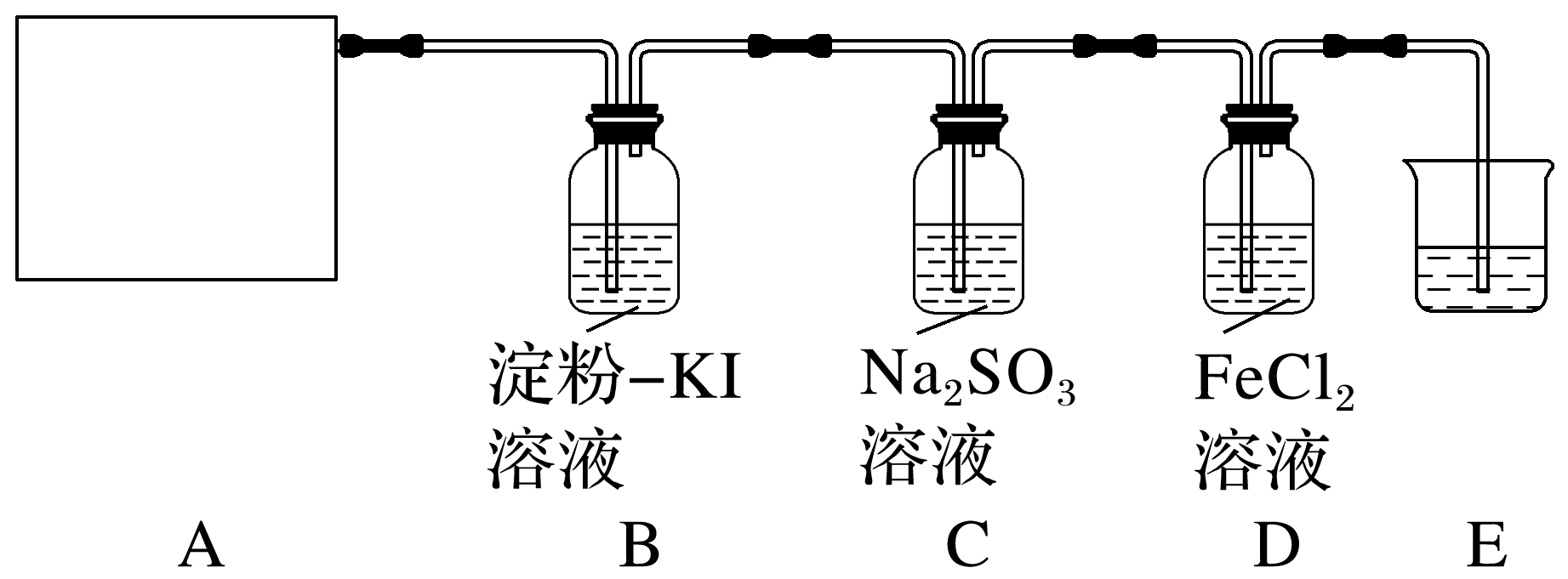 (5)制取Cl2的方法有多种，若A部分的装置是a，请再写出一种制备方法：__________________________________________________(用化学方程式表示)。
2KMnO4＋16HCl(浓)===2KCl＋2MnCl2＋5Cl2↑＋8H2O
真题演练
1.(2022·广东，8)实验室用MnO2和浓盐酸反应生成Cl2后，按照净化、收集、性质检验及尾气处理的顺序进行实验。下列装置(“→”表示气流方向)不能达到实验目的的是
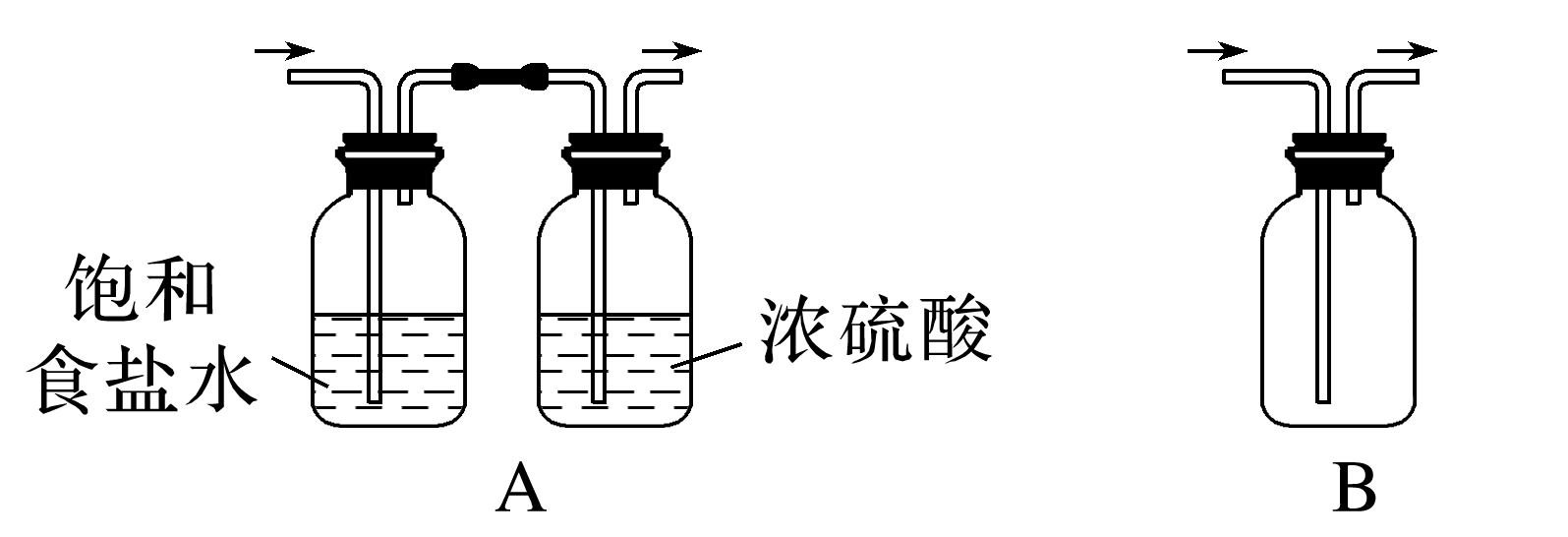 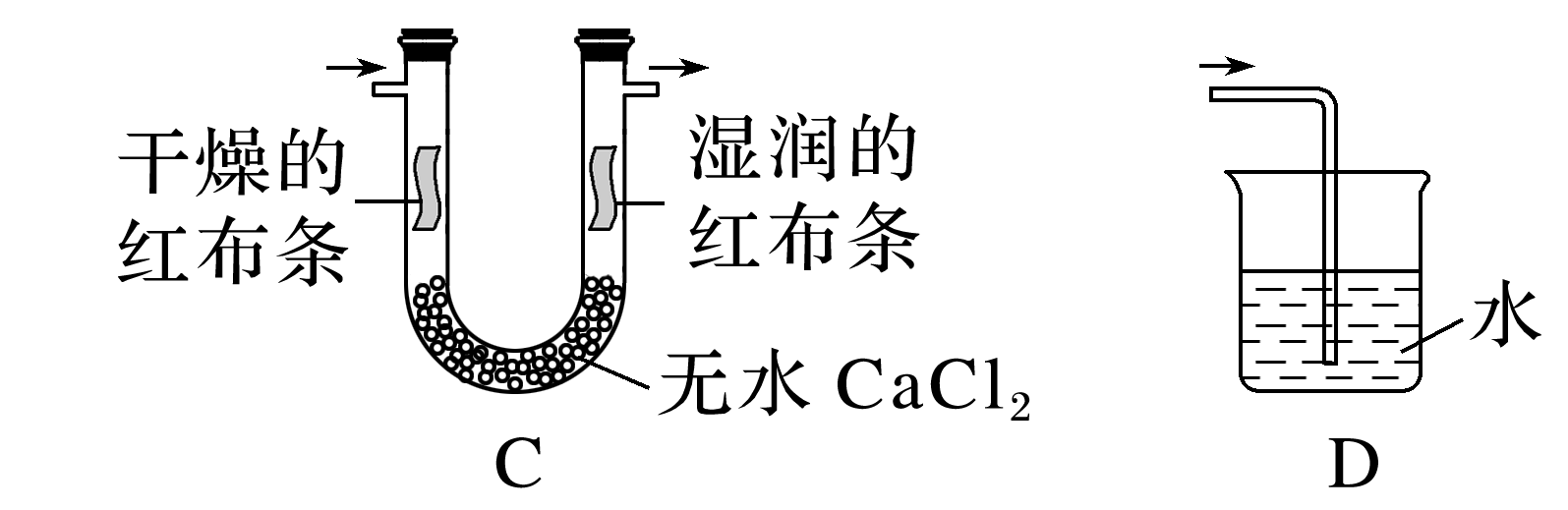 √
解析
浓盐酸易挥发，制备的氯气中含有HCl，可用饱和食盐水除去HCl，Cl2可用浓硫酸干燥，故A不符合题意；
氯气的密度大于空气，可用向上排空气法收集，故B不符合题意；
湿润的红布条褪色，干燥的红布条不褪色，可验证干燥的氯气不具有漂白性，故C不符合题意；
氯气在水中的溶解度较小，应用NaOH溶液吸收尾气，故D符合题意。
2.(2020·全国卷Ⅲ,26)氯可形成多种含氧酸盐，广泛应用于杀菌、消毒及化工领域。实验室中利用下图装置(部分装置省略)制备KClO3和NaClO，探究其氧化还原性质。
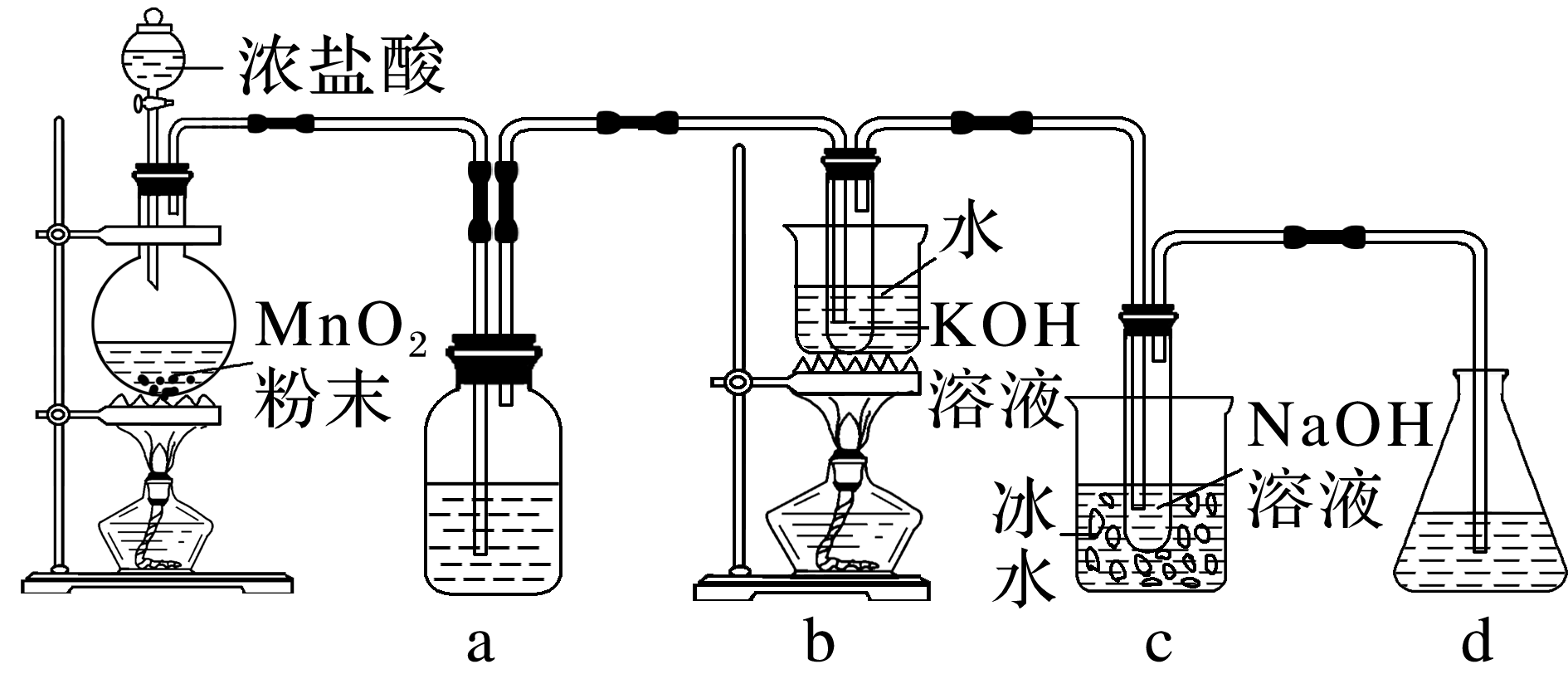 回答下列问题：
(1)盛放MnO2粉末的仪器名称是__________，a中的试剂为____________。
圆底烧瓶
饱和食盐水
解析
由题干信息及装置图分析各装置的作用，a装置用于除杂，b装置用于制备氯酸钾，c装置用于制备次氯酸钠，d装置用于尾气处理。
盛放MnO2粉末的仪器是圆底烧瓶。产生的氯气中混有氯化氢杂质，除掉氯化氢需要将气体通过饱和食盐水。
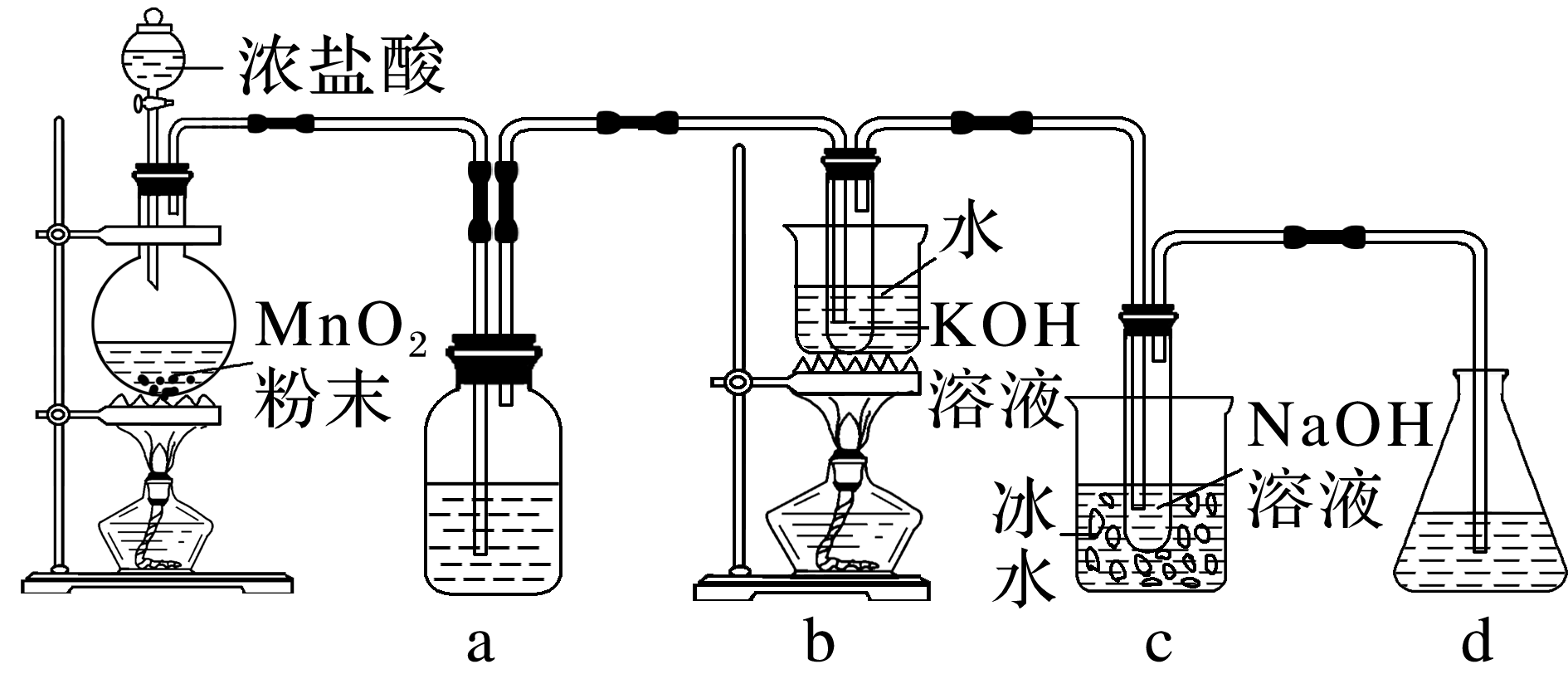 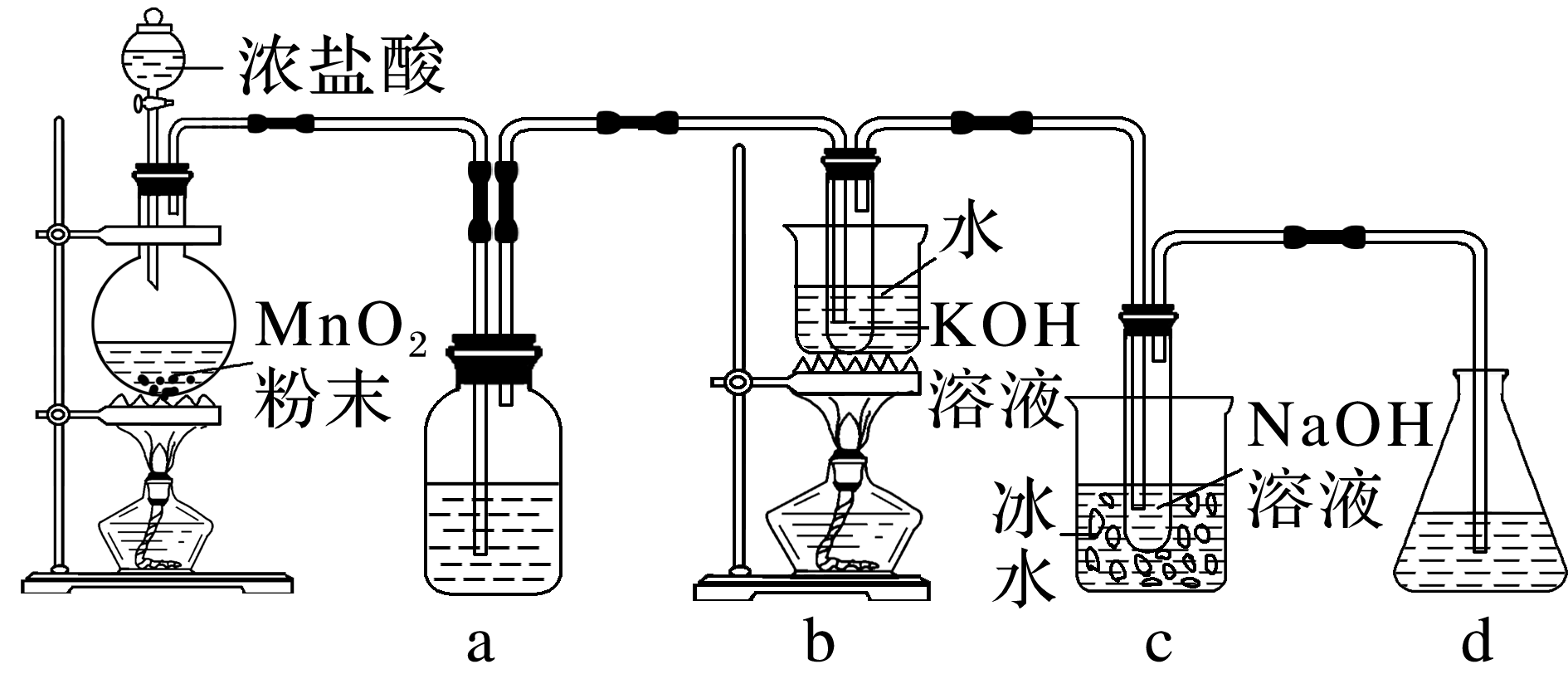 (2)b中采用的加热方式是__________，c中化学反应的离子方程式是____________
_____________________，采用冰水浴冷却的目的是________________。
Cl2＋2OH－
水浴加热
===ClO－＋Cl－＋H2O
避免生成NaClO3
解析
b装置的加热方式为水浴加热。c装置中氯气与氢氧化钠发生反应的离子方程式为Cl2＋2OH－===ClO－＋Cl－＋H2O。根据b、c装置水浴温度的不同推知，生成氯酸盐时需要酒精灯加热，生成次氯酸盐时需要冰水冷却，所以c中冰水浴的目的是避免氯酸钠的生成。
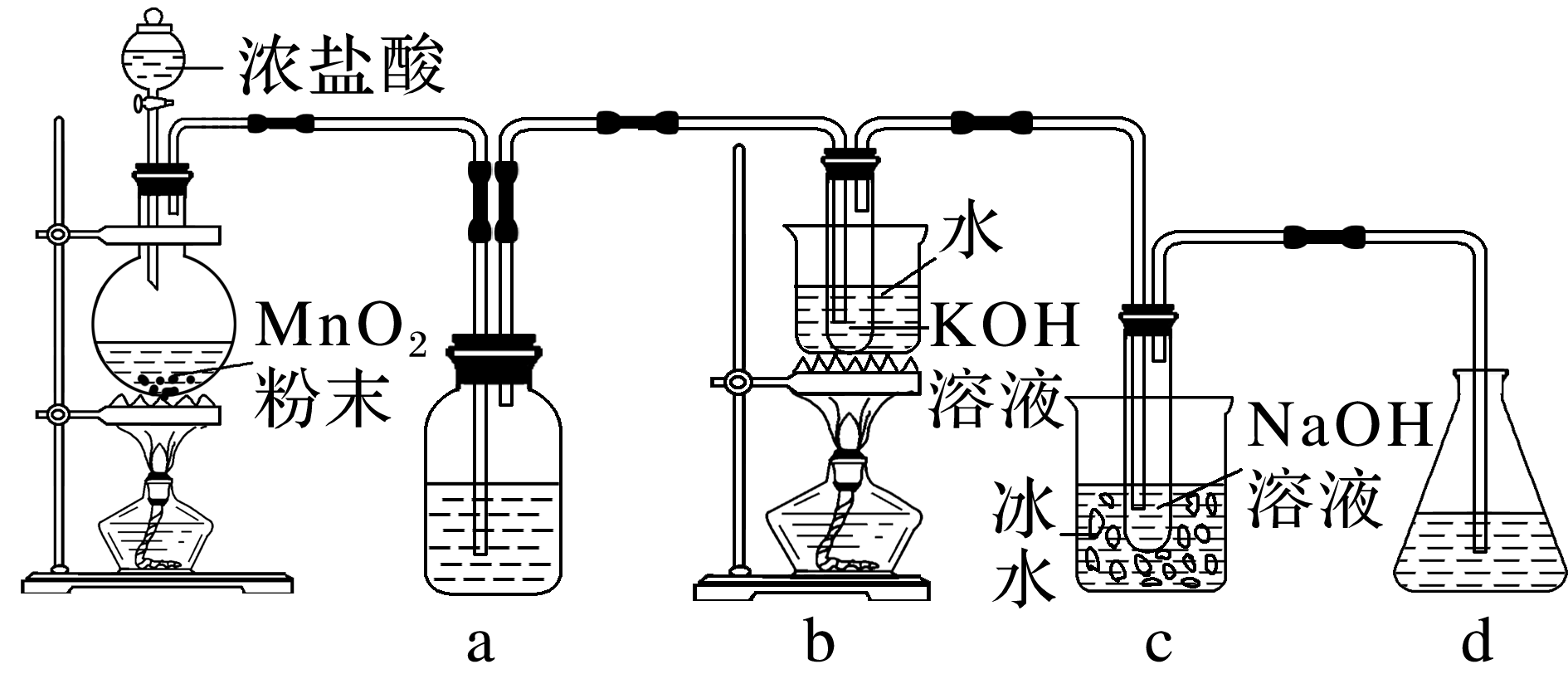 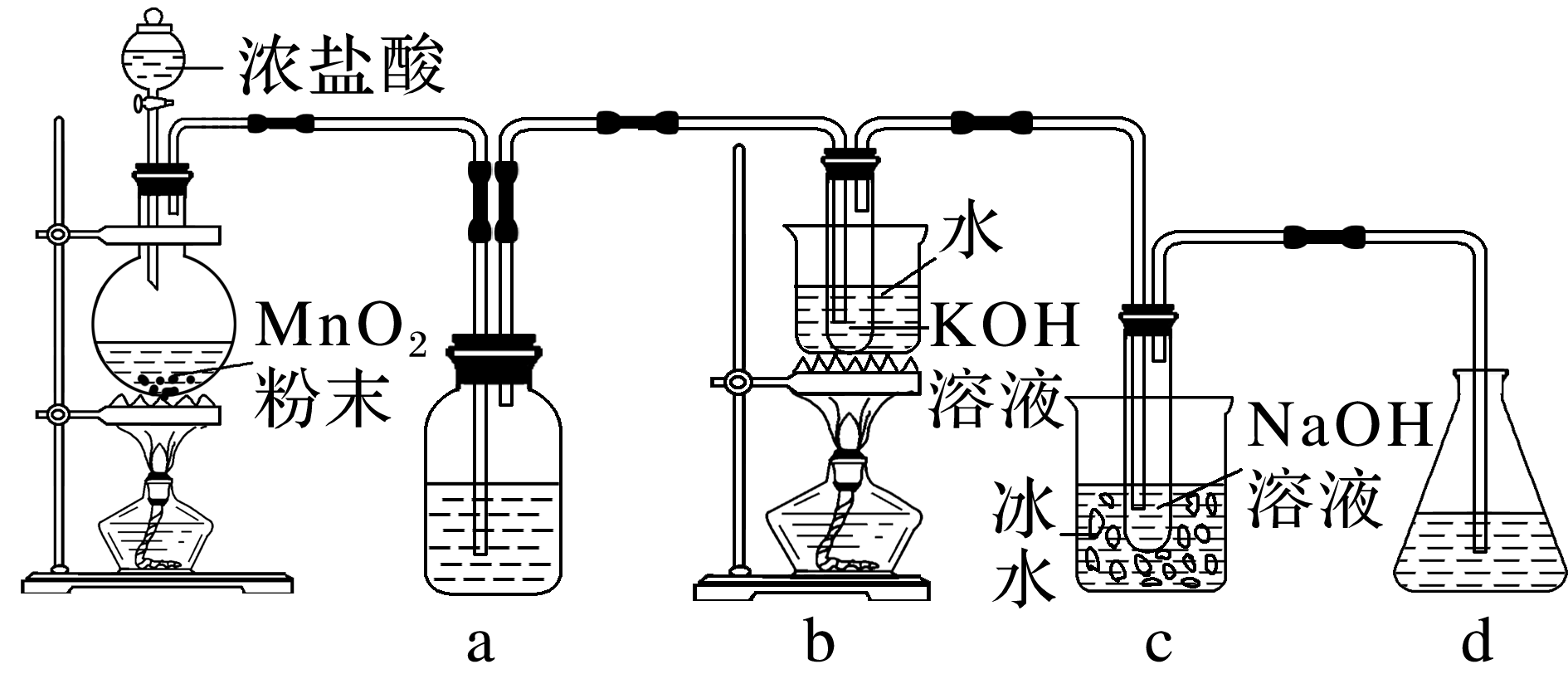 (3)d的作用是_____，
可选用试剂______(填标号)。
A.Na2S  			B.NaCl
C.Ca(OH)2  		D.H2SO4
吸收尾气(Cl2)
AC
(4)反应结束后，取出b中试管，经冷却结晶，________，__________________，干燥，得到KClO3晶体。
过滤
少量(冷)水洗涤
解析
从溶液中获得纯净氯酸钾的操作是冷却结晶，过滤，少量冷水洗涤，干燥，此处用少量冷水洗涤的目的是降低氯酸钾的损耗。
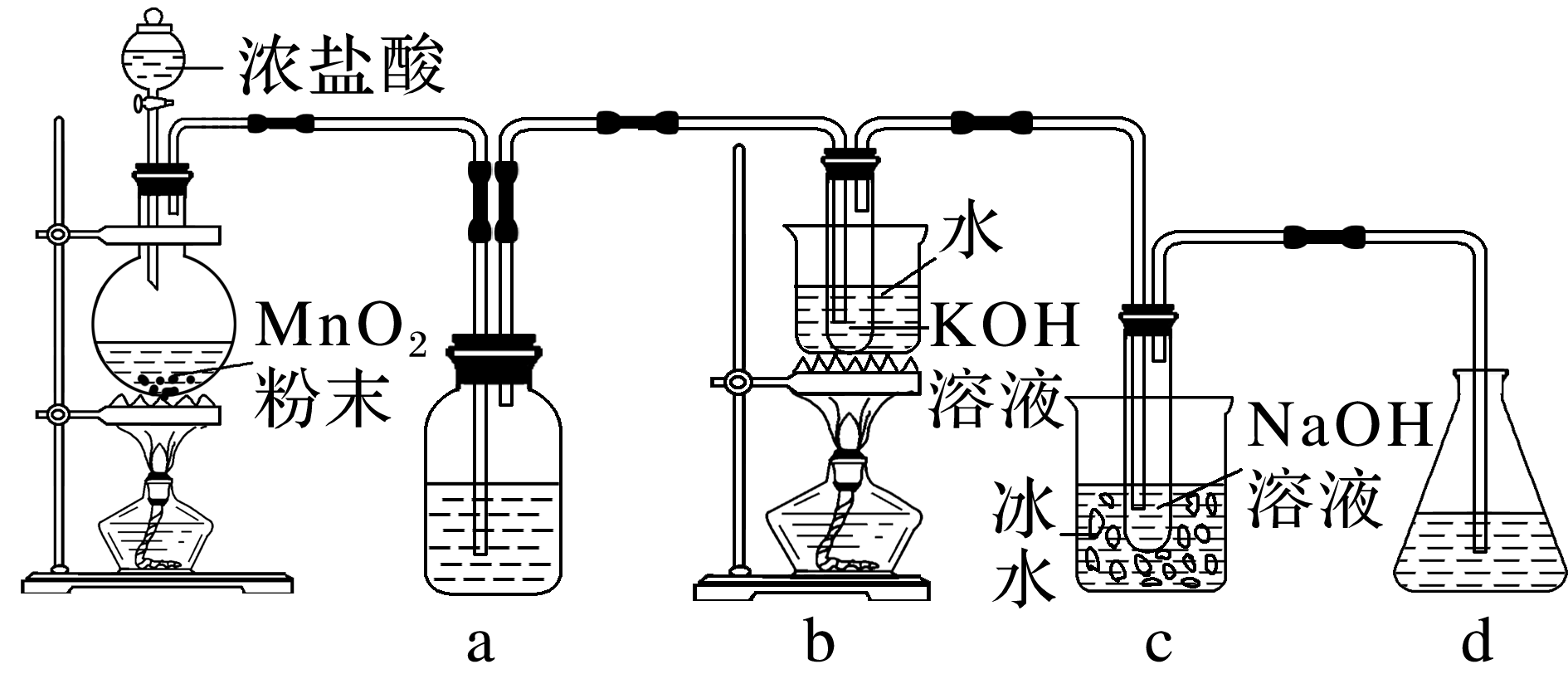 (5)取少量KClO3和NaClO溶液分别置于1号和2号试管中，滴加中性KI溶液。1号试管溶液颜色不变。2号试管溶液变为棕色，加入CCl4振荡，静置后CCl4层显________色。可知该条件下KClO3的氧化能力________NaClO(填“大于”或“小于”)。
紫
小于
解析
碘在四氯化碳中呈紫色；碘在水中的颜色为棕色或褐色，主要由碘的浓度决定。2号试管中溶液变棕色说明生成I2，1号试管中没有颜色变化，说明没有生成I2，由此可以判断氯酸钾的氧化能力小于次氯酸钠的氧化能力。
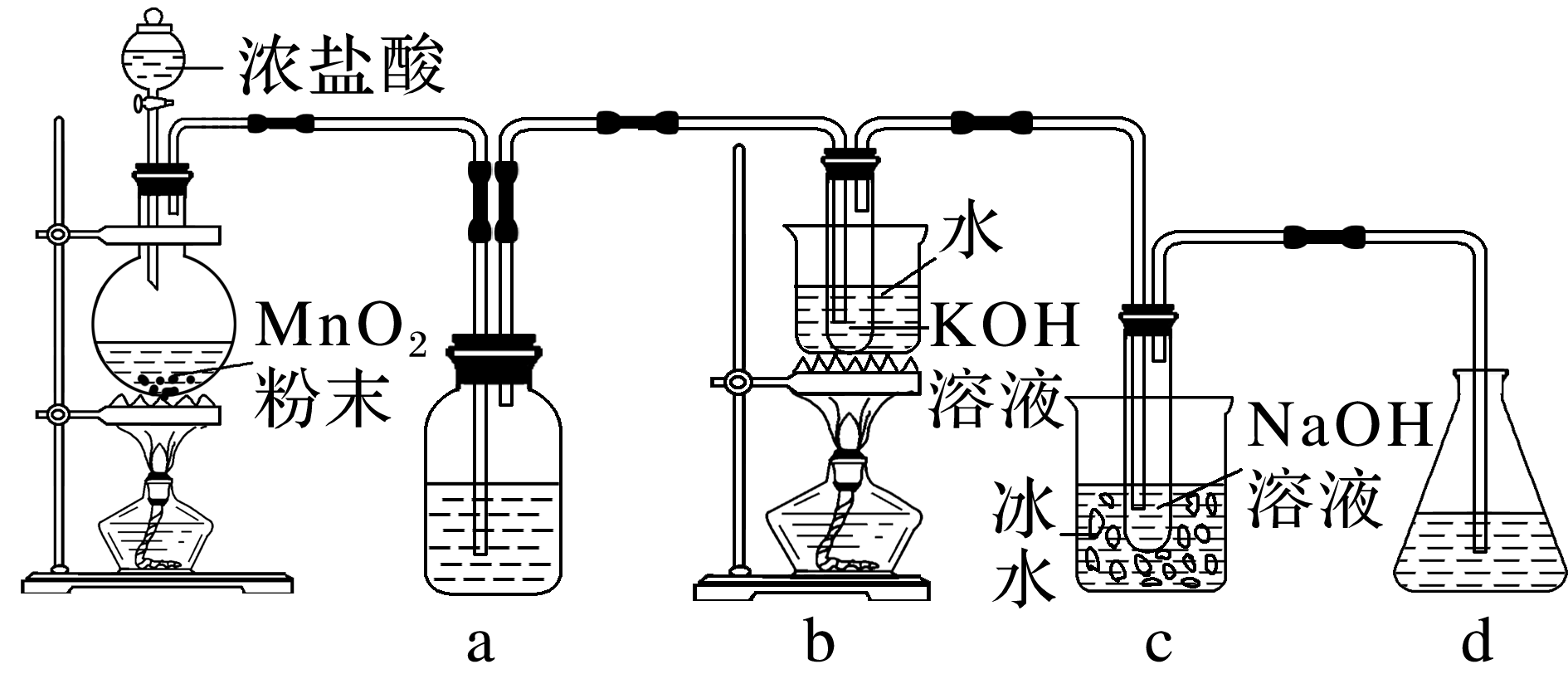 热点强化
化学装置图的正误判断
判断下列装置图是否正确，正确的“√”，错误的打“×”。
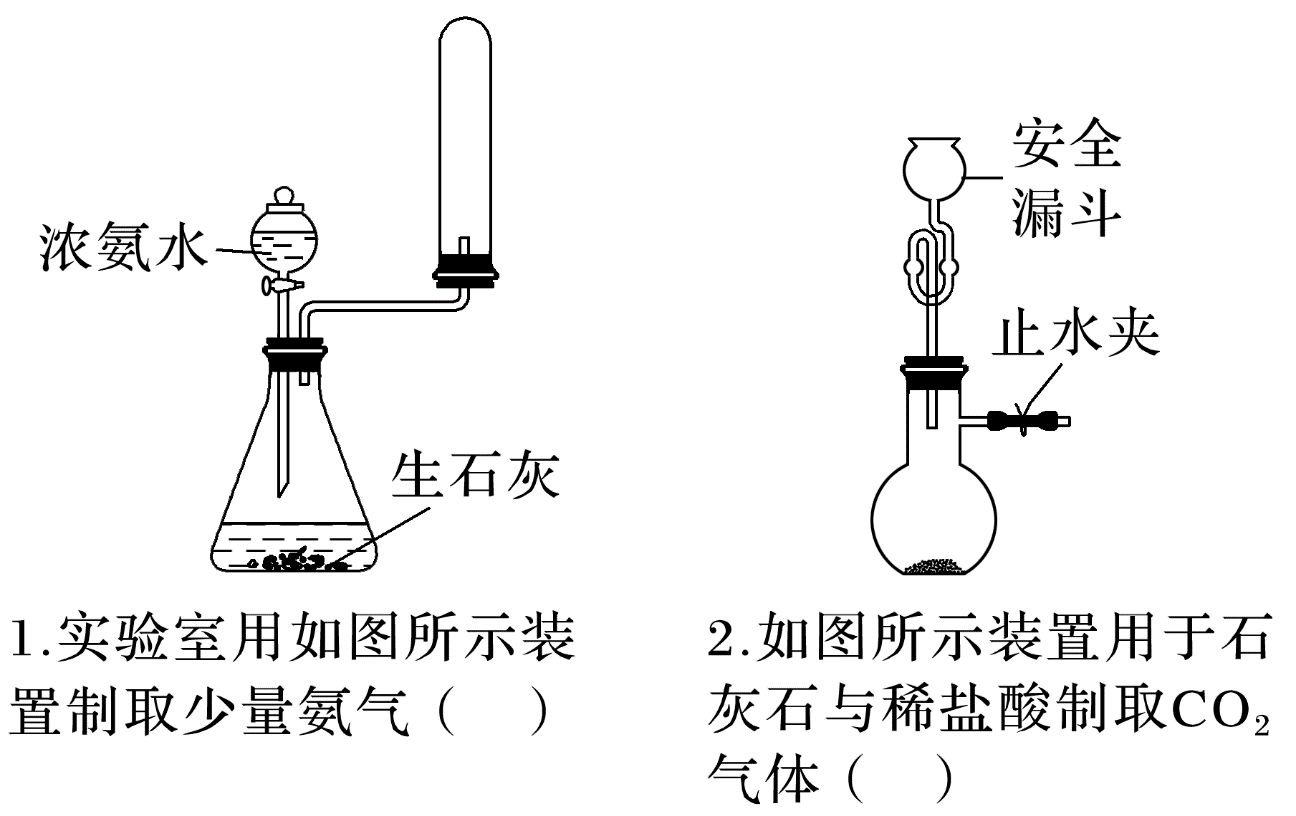 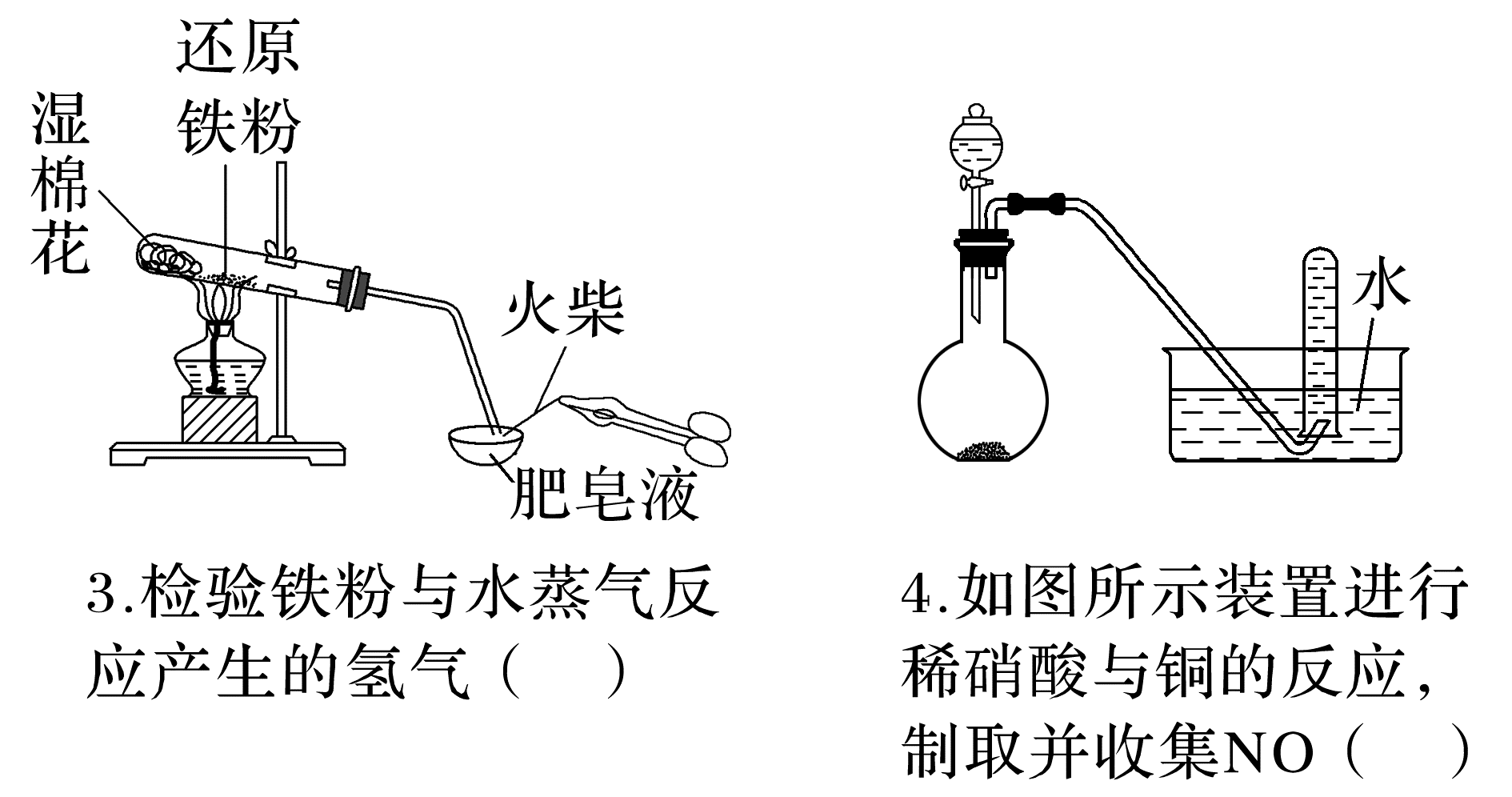 √
×
√
√
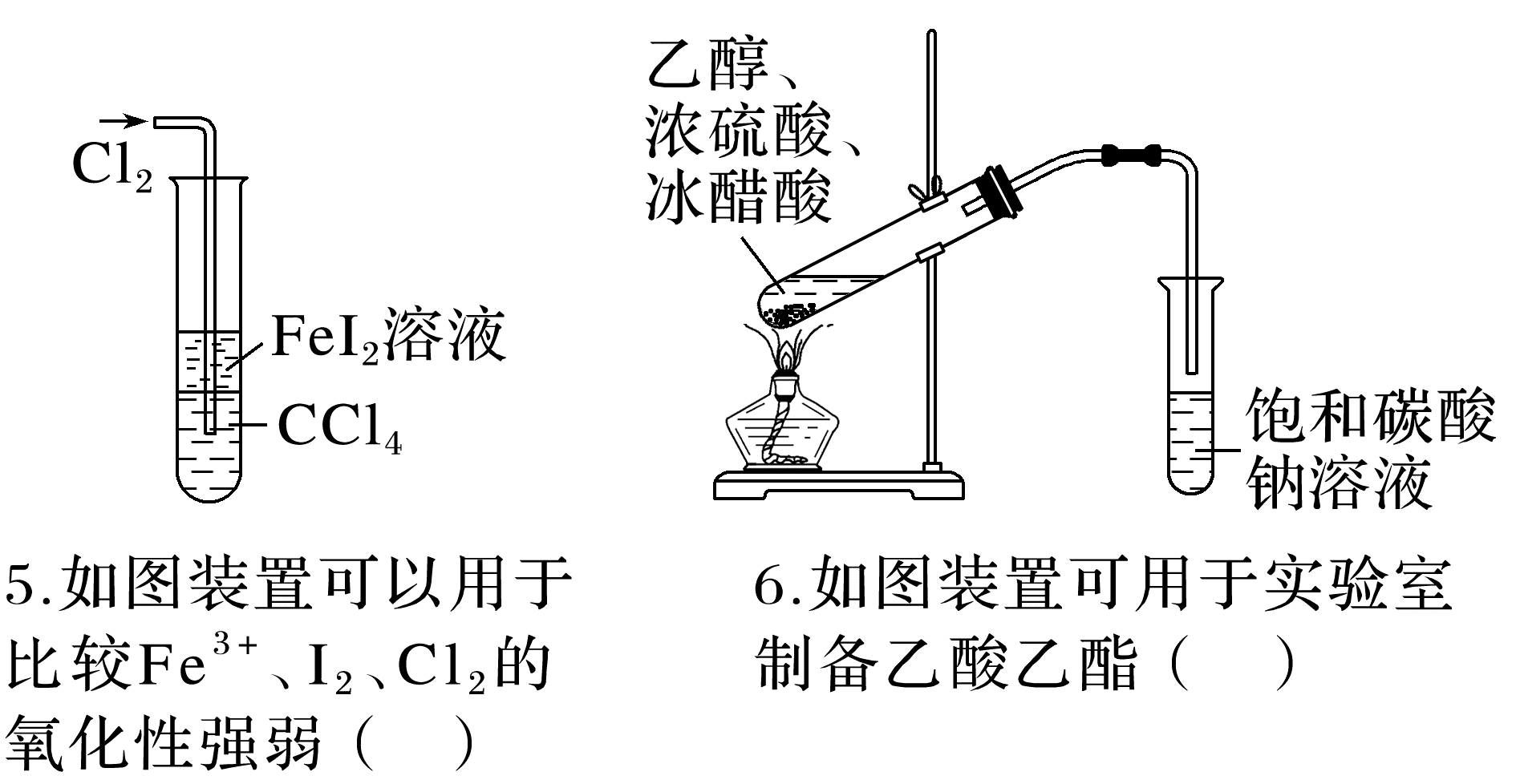 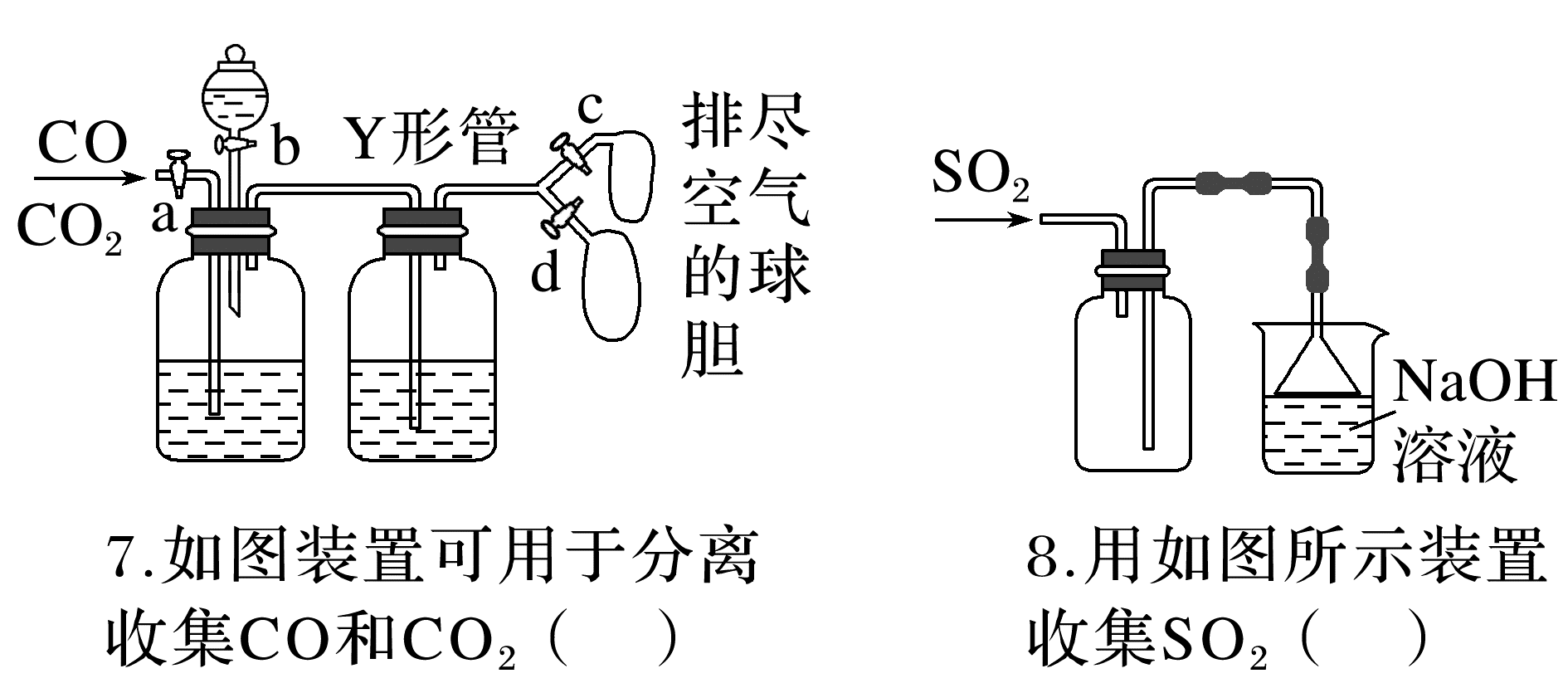 ×
√
√
√
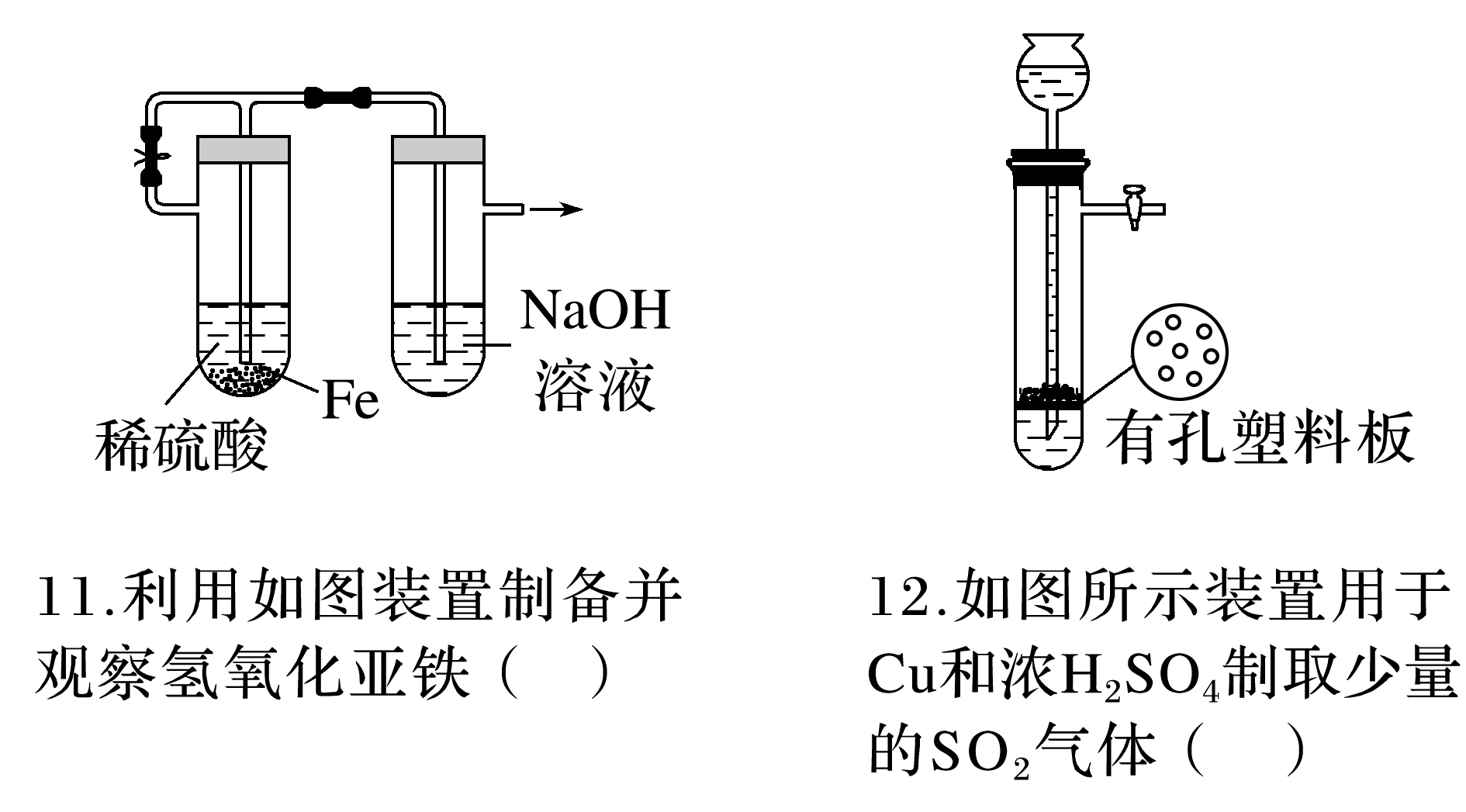 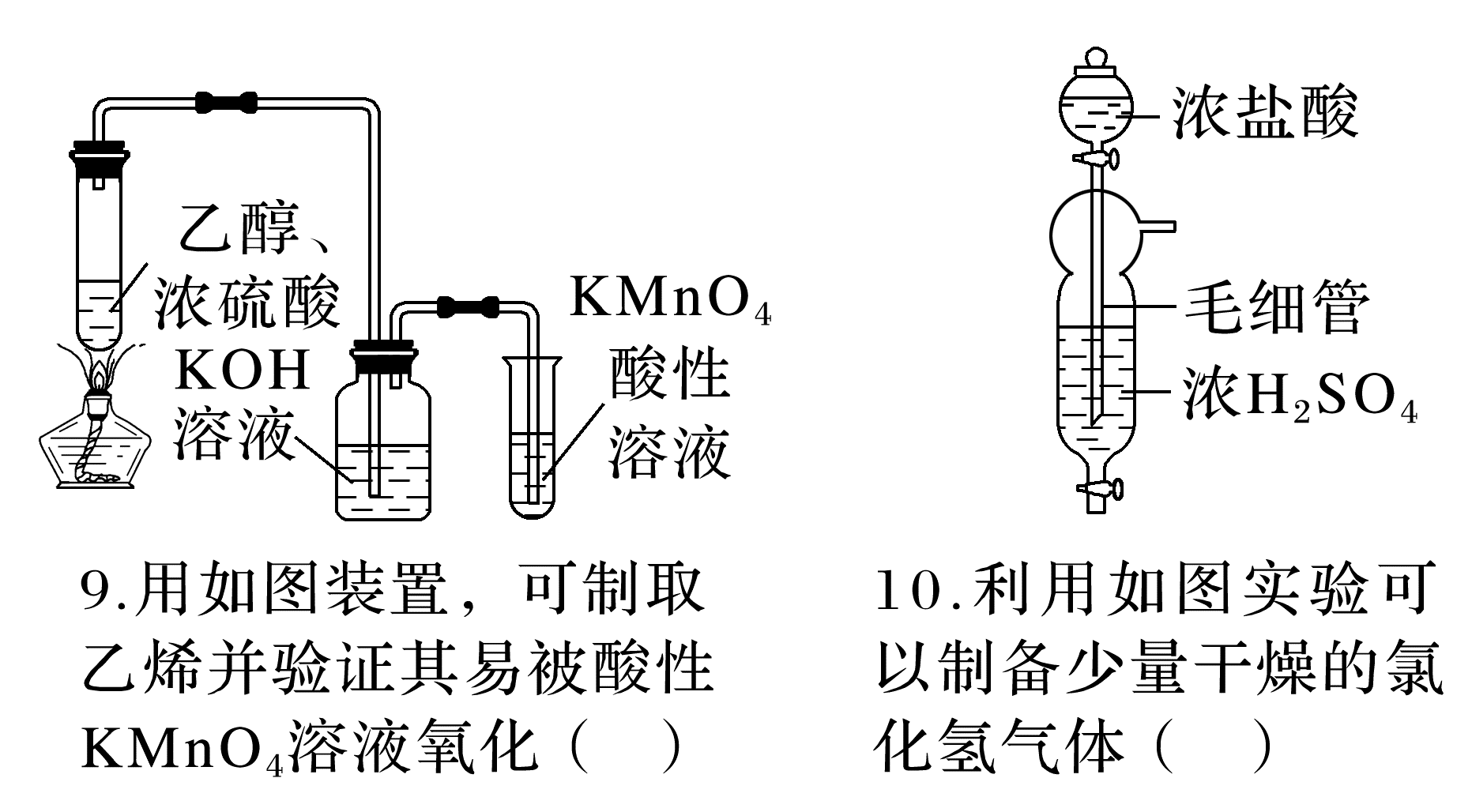 √
√
√
×
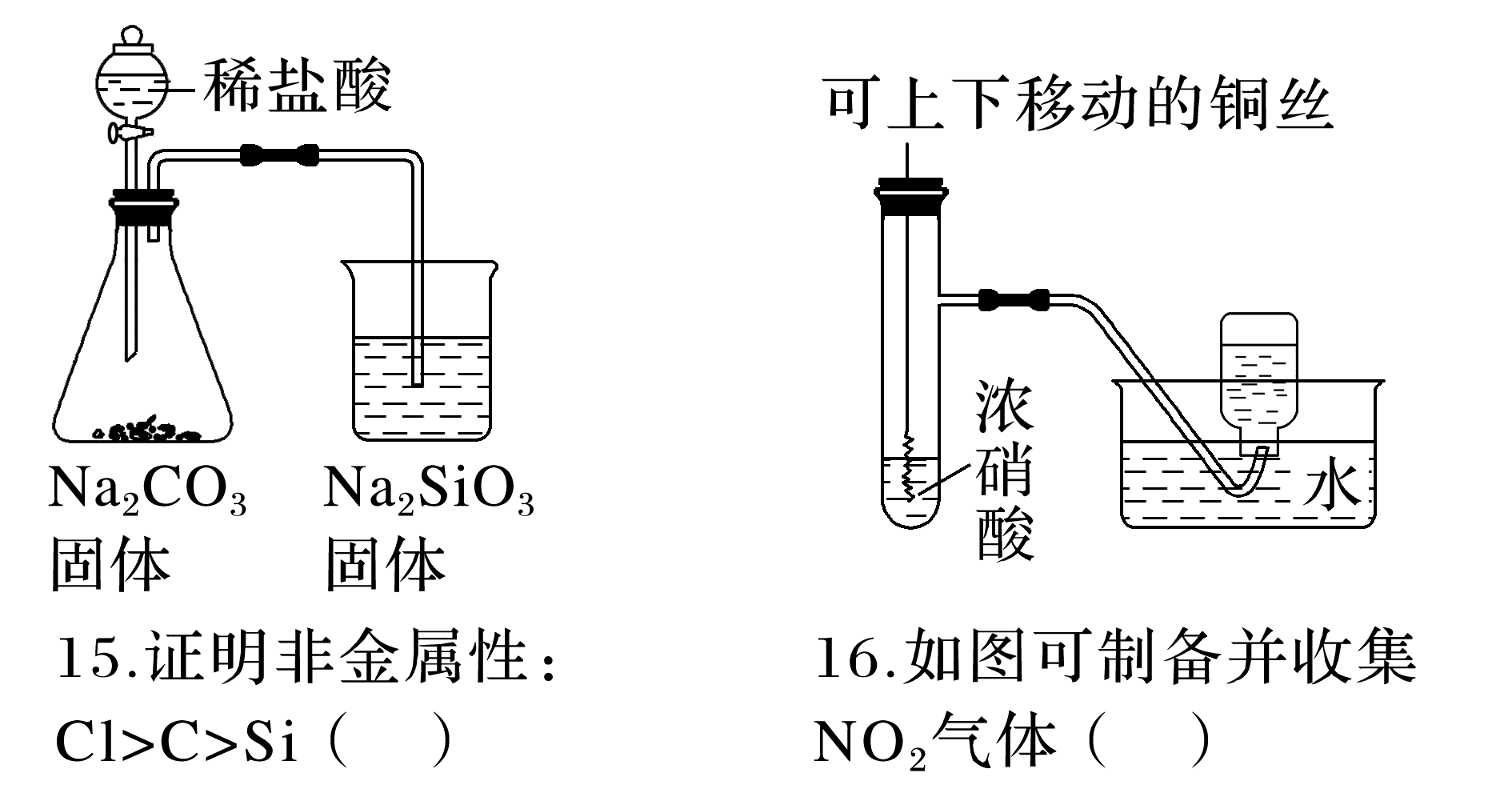 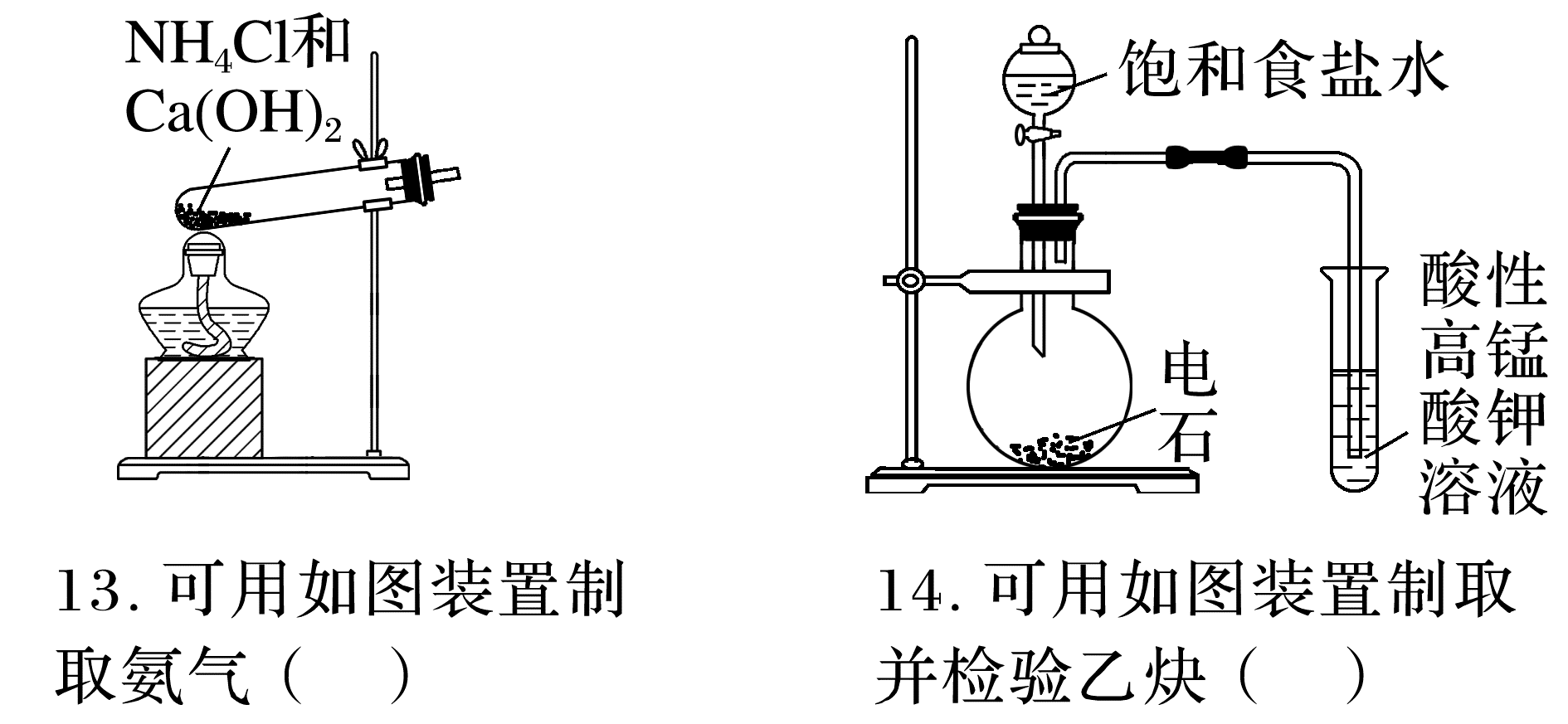 ×
×
×
×
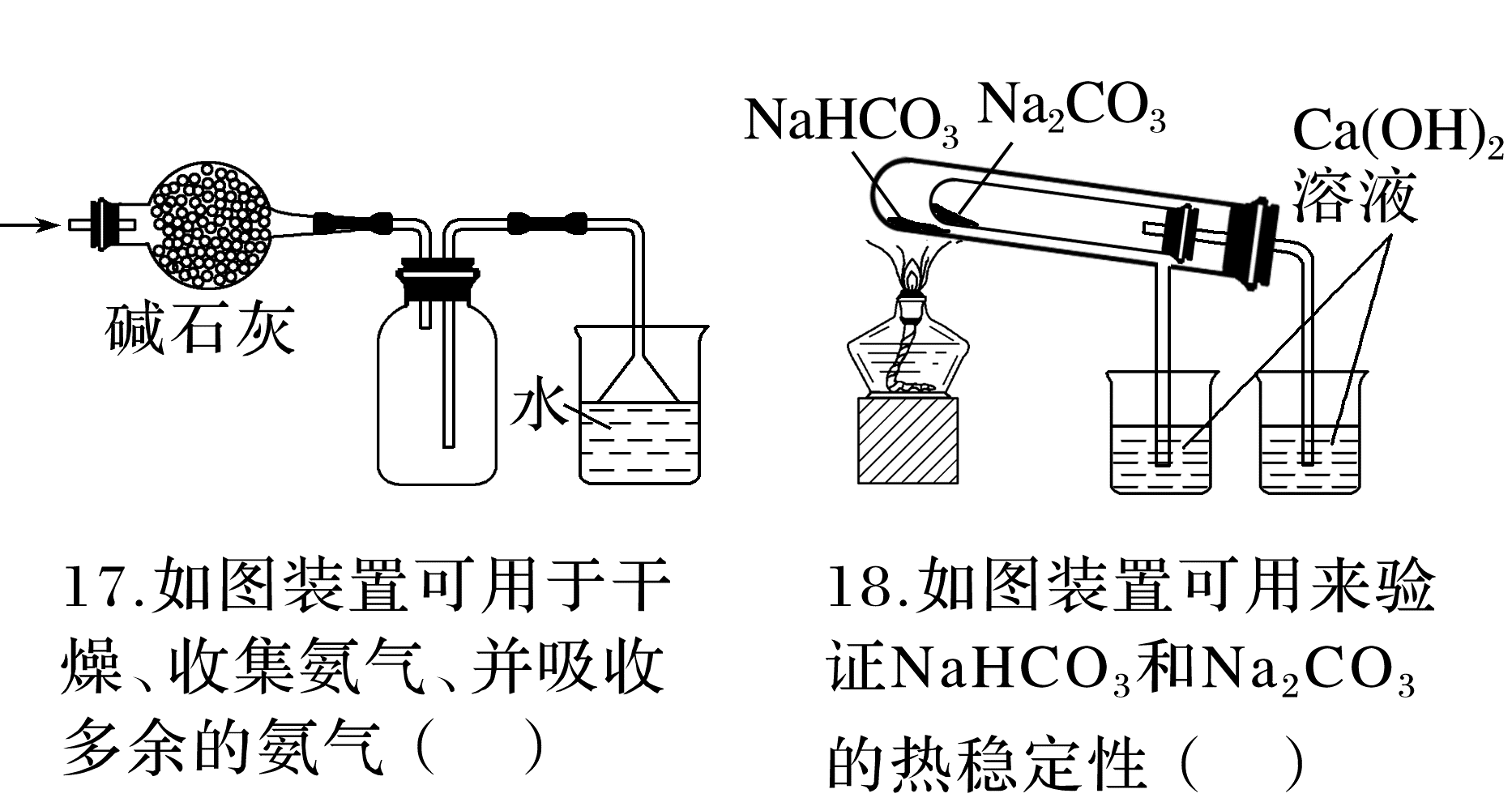 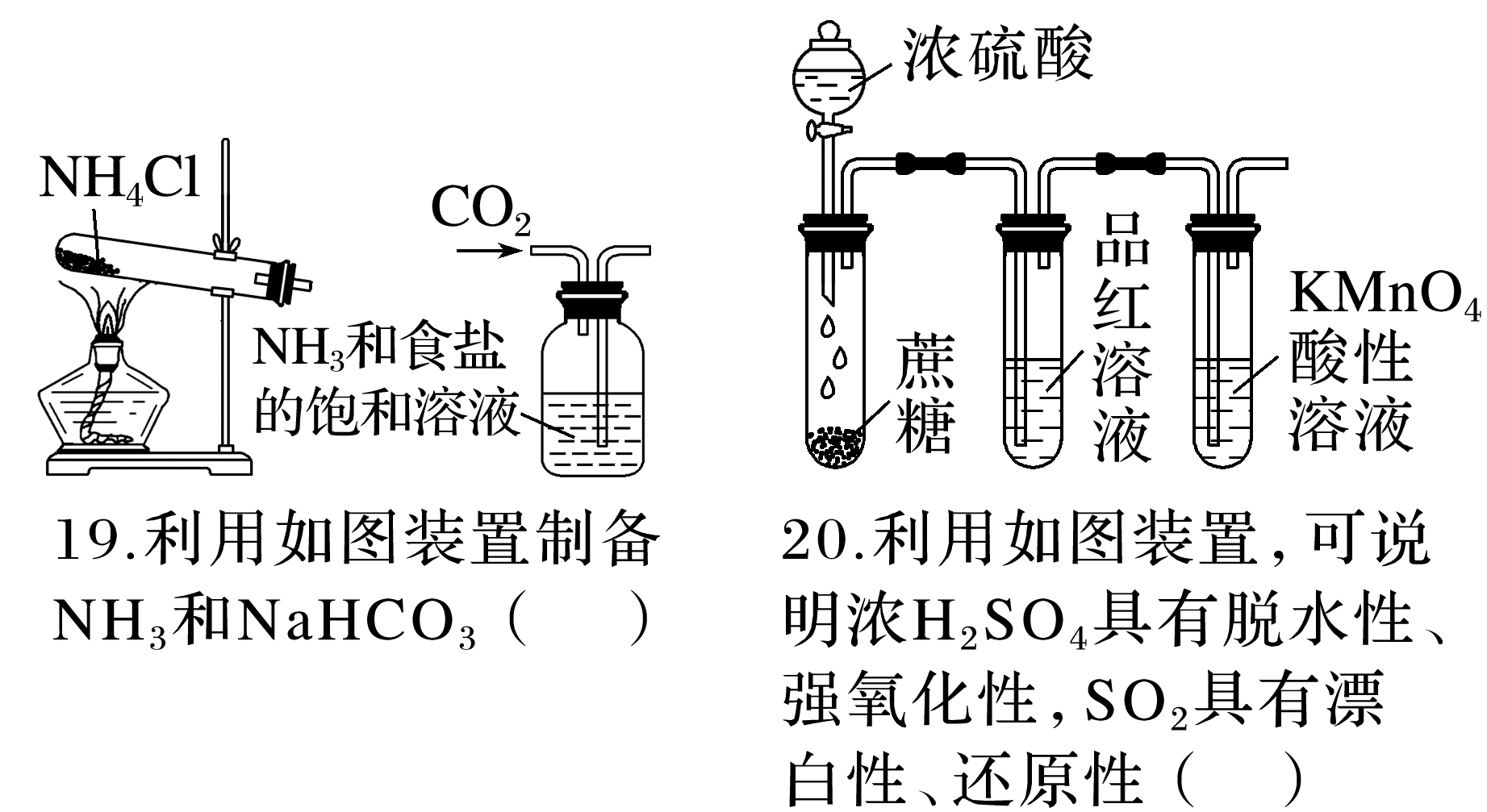 ×
√
×
√
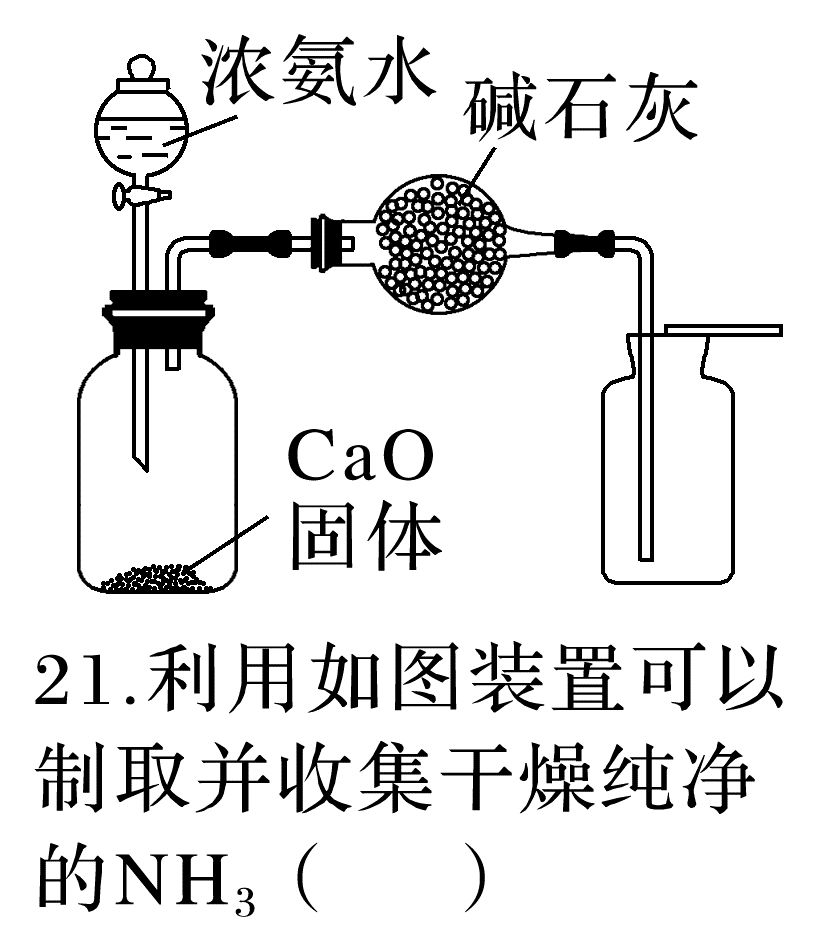 ×
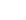